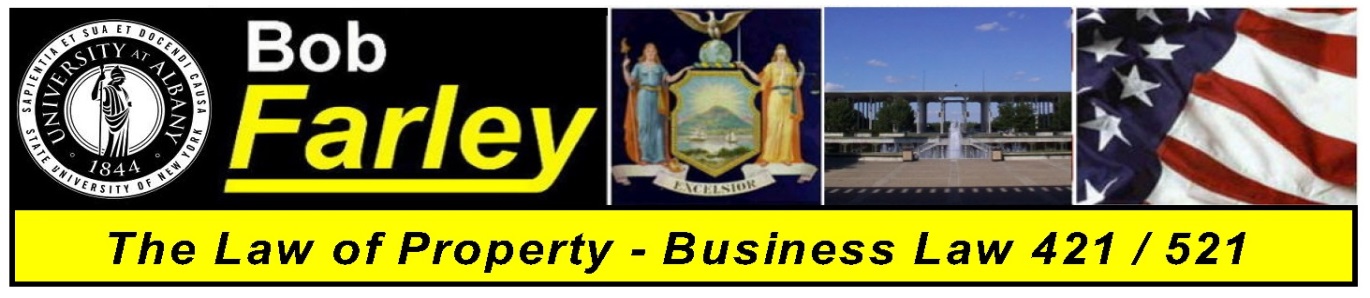 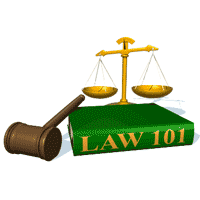 Slide Set Five B:
Wild Animals
1
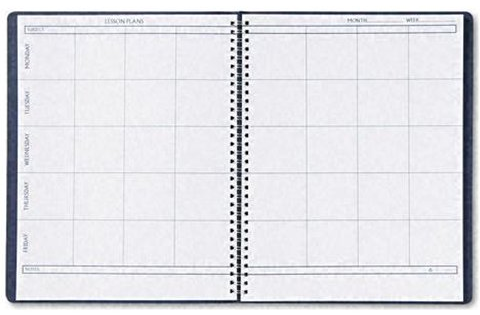 Last Time We Spoke About:

 The Rights in Property
Part One: Founders View / Importance / Why We Recognize Rights


 The Four Postulates
  Part Two: 1. Property is a Collection of Rights
	     2. Property and Law are Intertwined
	     3. Property Rights are Inherent to Our Humanity
	     4. Rights Include: Exclude, Possess, Use and Transfer
 Types of Property
 Part Three: Real / Personal / Intellectual

 Class Case – Dred Scott v. Sandford
     People Should Not Be Viewed as Property
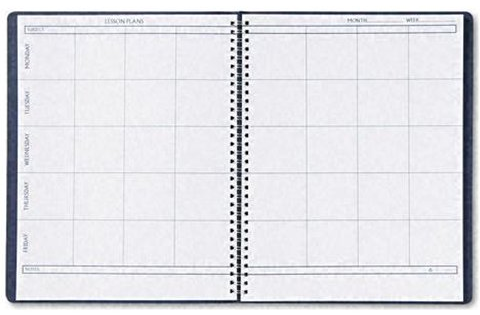 Tonight – We Will Speak About:

 Personal Property
Part One: Meaning of Personal Property / EPUT Right Enforcement

 Wild Animals
  Part Two: Possession / Capture / Return / Regulation

 Acquisition of Property Rights
 Part Three: Means of Acquisition:
		- Occupancy / Possession
		- Purchase by Sale
		- Adverse Possession
		- Accession / Confusion
		- Judgement
		- Found Property – Lost / Mislaid / Abandoned
		- Gift
 Class Case – Pierson v. Post
     Mere Pursuit is NOT Possession
Personal Property
The Meaning of Personal Property

A Review of Property Rights
4
Personal Property
The Meaning of Personal Property

Part One: A Review of Property Rights  

  A. The Four  Fundamental Postulates of Property Law

1. Property needs to be seen as a collection of “Rights” not a collection of “Things”;

2. Property Rights are those recognized by Law and the Law evolved from Property Rights;

3. Our Foundations of Law recognized that we are endowed with Property Rights; and

4. Property Rights can be summarized by E-PUT
		The RIGHT to EXCLUDE
		The RIGHT to POSSESS
		The RIGHT to USE; and
		The Right to TRANSFER.
Personal Property
The Meaning of Personal Property

Part One: A Review of Property Rights  

  B. Ways to Exercise Property Rights: EPUT

1. The Right to Exclude:
	The right to exclude others from the use or occupancy of the particular “thing.” 

2. The Right to Possess:
	The right to possess is the right to hold, control or enjoy the particular “thing”.

3. The Right to Use:
	The right to use a particular “thing”, enjoys broad discretion under the law for all types of usages, so long as it does not interfere with the free use of another’s property (i.e. nuisance).  This also includes the right NOT to use.

4. The Right to Transfer:
	The right to transfer property rights of the particular “thing” can be accomplished by sale, gift, or bailment (loan), during ones lifetime, or by means of bequest after death pursuant to intestate or will.
Personal Property
The Meaning of Personal Property

Part One: A Review of Property Rights  

  C. Types of Property

What Types of Property can “Rights” be exercised over:

Real (Rights in Land);
	Real Estate – Ownership/Leaseholds/Easements/Life Estates

Personal (Rights in Objects); and/or
	Chattels – Tangible, visible “things”

Intellectual (Rights in Ideas)
	Patents – Idea for Product or Process
	Trademarks – Logo, Identification or Distinction
	Copyrights – Written or Performed Works
Personal Property
Wild Animals

Property Rights with
Wild Animals
8
Personal Property
Wild Animals

Special Rules:  Wild Animals

Personal Property includes animals

Wild animals (ferae naturae) in their natural state are unowned.  

They become private property upon being reduced to possession.

Acquisition of Title and Possession
An animal in its natural state is unowned.

The first person to exercise dominion and control over such animal becomes, with possession, the owner of it.

To become the owner, the claimant must establish that they have exercised dominion and control over the animal. (Pierson v Post)

Acquisition of Title - Constructive Possession

	Animals caught in a trap or net belong to the one who owns and has set the trap or net.   
	
	By setting such a trap, one is said to constructively possess those animals snared.
9
Personal Property
Wild Animals

Special Rules:  Wild Animals

Personal Property includes animals

Wild animals (ferae naturae) in their natural state are unowned.  

They become private property upon being reduced to possession.

Mere Pursuit
	Mere pursuit does not constitute the exercise of dominion and control sufficient to give the hunter a property right in the animal.   However, where an animal has been mortally wounded so that actual possession is practically inevitable, a vested property right in the animal accrues and cannot be divested by another's intervening act in killing the animal.

Violation of Statute
	One who violates a statute (e.g., fails to have a hunting license) forfeits his title in animals caught pursuant thereof.  One who violates a statute (e.g., fails to have a hunting license) forfeits his title in animals caught or killed.

Trespass
	While a landowner is not regarded as the owner of all wild animals found on their property, a trespasser who kills game on another's land forfeits title in favor of the landowner.   This rule does not change the fact that the animal is unowned until reduced to possession.  In order not to give a benefit to the act of trespassing, however, the possessor will be forced to surrender title in favor of the landowner.
Personal Property
Wild Animals

Special Rules:  Wild Animals (Continued)

Escape
	If a wild animal, captured and held in private ownership, escapes and resumes its natural liberty, the former owner loses thier property right in it.  The animal is once again unowned and the first person thereafter to capture it becomes the owner.
	
Habit of Return
	If a wild animal escapes and, although wandering about without restraint, retains a habit of periodic return to its master's home, or if, although endeavoring to escape, is still pursued by the owner or is by other means liable to be recaptured by its owner, title is not lost.

Marked Animals
	When animals have been captured and reduced to private ownership, it is common for the owner to mark or brand them for purposes of identification.

	If the animal escapes and resumes its natural liberty, the question becomes if title is lost.   

	Normally, modem courts will allow title to be retained in the former possessor as long as the animal is marked and the owner exercises all possible effort to recapture the animal.
End of Class Five B

Please don’t forget to hand in your bio form
For next time – Review Assignments as follows on the Webpage:

Lecture Slides
Selected Readings
Cases and Exercises

We are a hot bench.

Questions?
12